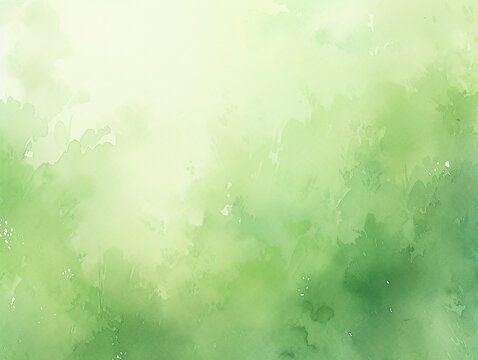 耶穌給你平安

Jesus gives you peace
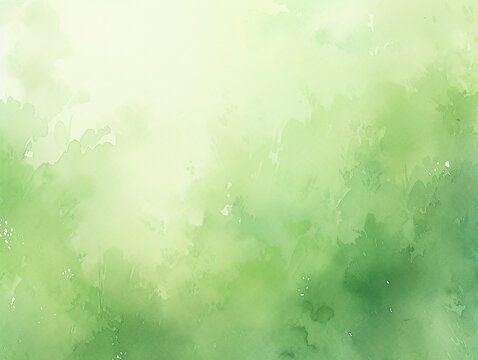 这世界虽有苦难，
主耶稣是避风港湾；

Though in this world there are storms
But Lord Jesus is that harbor by the bay
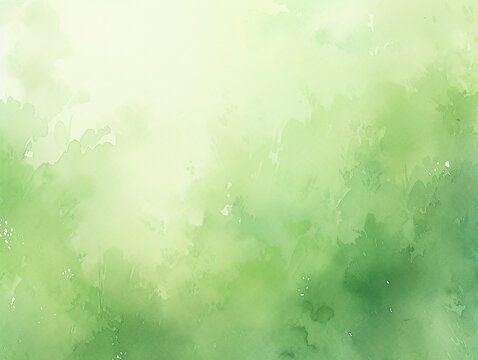 他要给你，
他要给你平安，
源源涌流不断。

He will give you,
He will give you peace
One that flows on without stopping
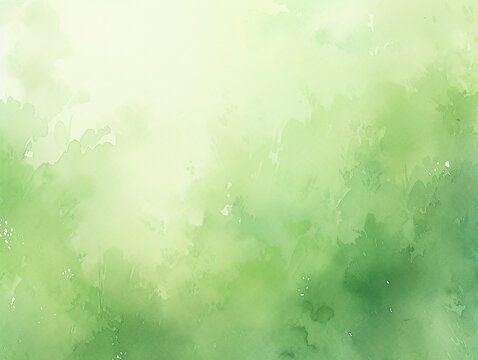 这世界虽有苦难，
主耶稣是避风港湾；

Though in this world there are storms
But Lord Jesus is that harbor by the bay
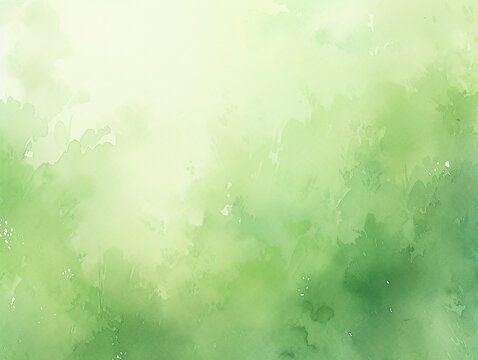 他要给你，
他要给你平安，
源源涌流不断。

He will give you,
He will give you peace
One that flows on without stopping
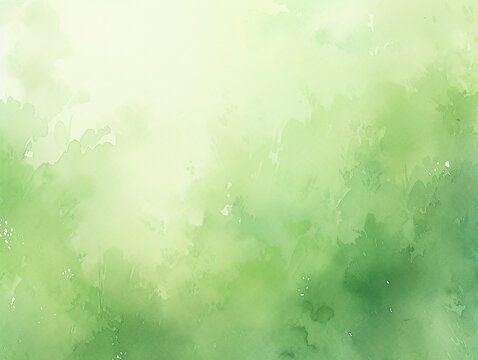 耶稣，耶稣给你平安，
耶稣给你真正平安，

Jesus ,Jesus gives you  peace 
Jesus gives you true peace
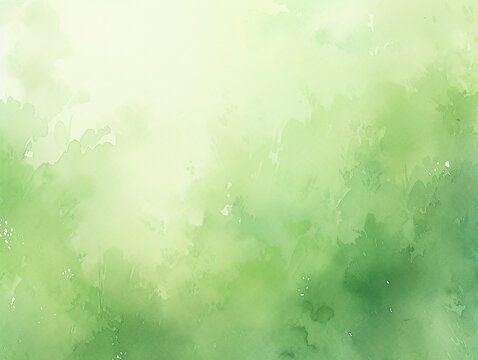 深深在你心里，
源源涌流不断，
哦！耶稣给你平安。

Deep within your heart
One that flows without stopping
Oh! Jesus gives your peace
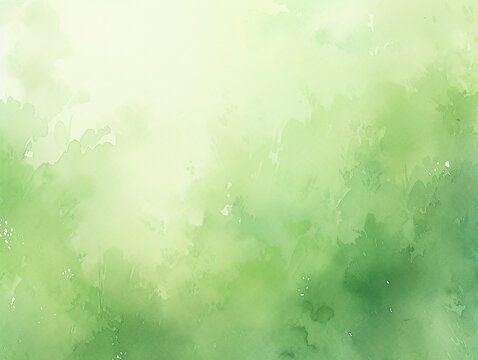 这世界虽有苦难，
主耶稣是避风港湾；

Though in this world there are storms
But Lord Jesus is that harbor by the bay
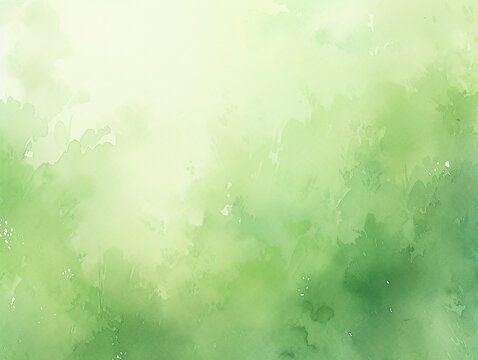 他要给你，
他要给你平安，
源源涌流不断。

He will give you,
He will give you peace
One that flows on without stopping
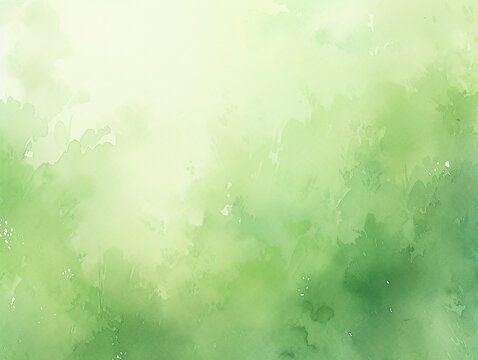 耶稣，耶稣给你平安，
耶稣给你真正平安，

Jesus ,Jesus gives you  peace 
Jesus gives you true peace
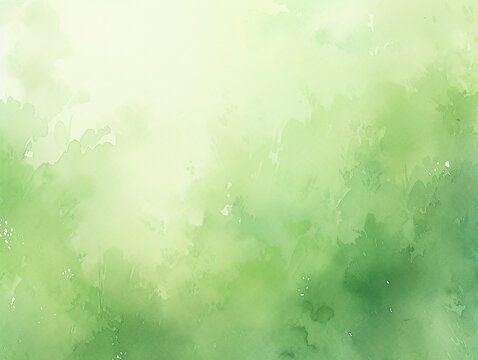 深深在你心里，
源源涌流不断，
哦！耶稣给你平安。

Deep within your heart
One that flows without stopping
Oh! Jesus gives your peace
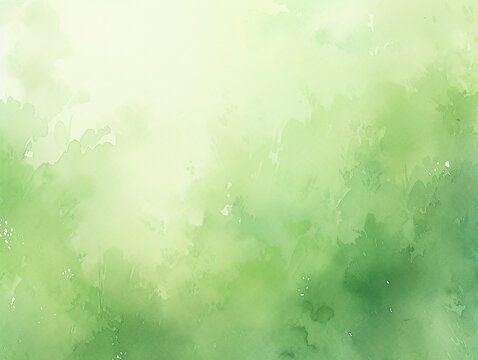 耶稣，耶稣给你平安，
耶稣给你真正平安，

Jesus ,Jesus gives you  peace 
Jesus gives you true peace
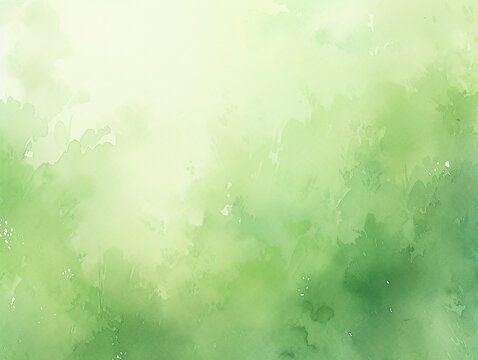 深深在你心里，
源源涌流不断，
哦！耶稣给你平安。

Deep within your heart
One that flows without stopping
Oh! Jesus gives your peace
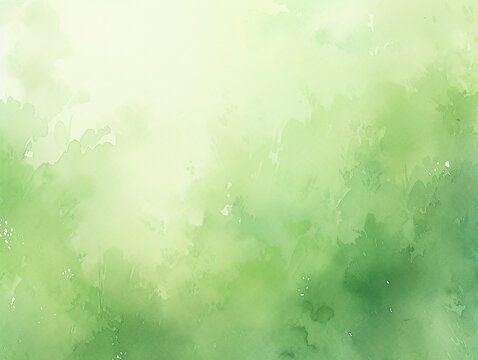 平安耶稣给你平安

Peace
Jesus gives your peace